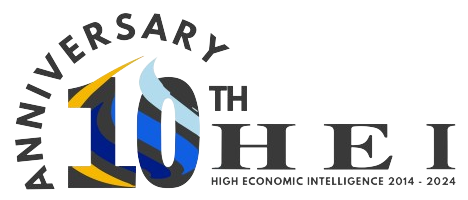 Pre-Budget Balancing Growth and Social Upliftment: The National Budget in a New Dispensation 25 March 2025
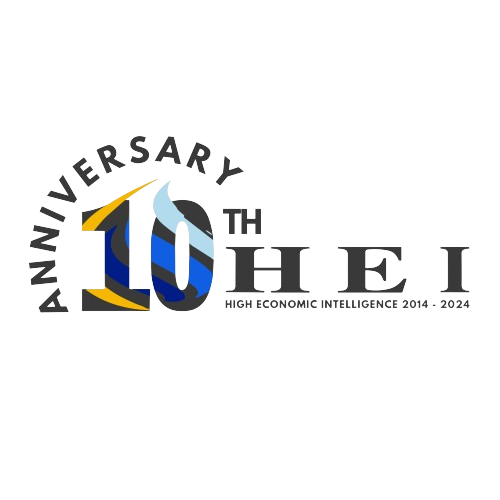 Outline
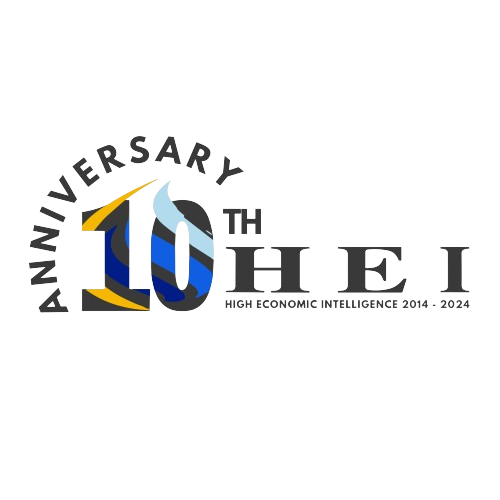 2025 : New Cabinet 
(14 Ministries)
2024: Old Cabinet
(19 Ministries)
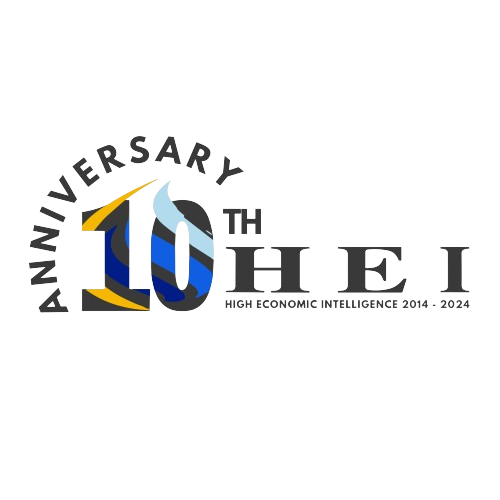 GDP Contribution by Industry %, (1981-2024)
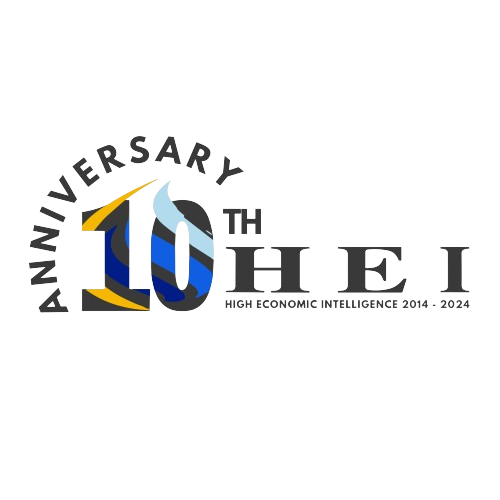 Namibian GDP Figures, (1989-2025 (P))
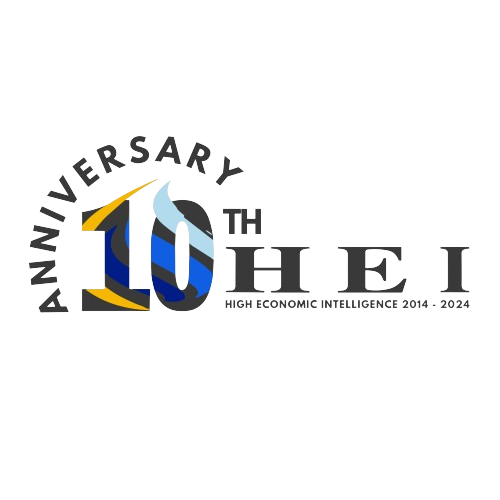 KEY SOCIAL CHALLENGES
KEY SOCIAL CHALLENGES Cont..
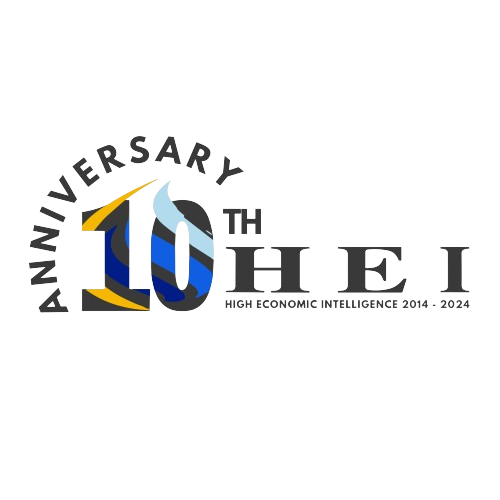 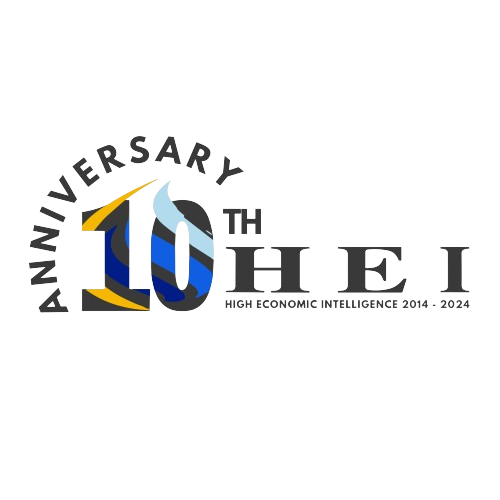 FY2024/25 Budget is built on three reinforcing policy pillars, namely:
To Stimulating domestic demand through a menu of policy actions to boost household incomes and create a conducive environment for businesses to thrive and expand investments

To Accelerate  investments in productive public infrastructure through an increase in the development budget to upgrade infrastructure that has become a hindrance to economic activities as well as to expand social infrastructure to meet the needs of a growing and rapidly urbanizing populace and ensure the delivery of frontline public services; and 

To cultivate fiscal prudence through maintaining a primary surplus thereby moderating the pace of debt accumulation. Further, consideration has been made in the budget to ensure that Namibia is able to honour her debt obligations over the MTEF with relative ease and in a cost-effective manner.
2024/25 Budget Highlights: Top 13 Budget Allocations in N$’’000, for the FY2024/2025
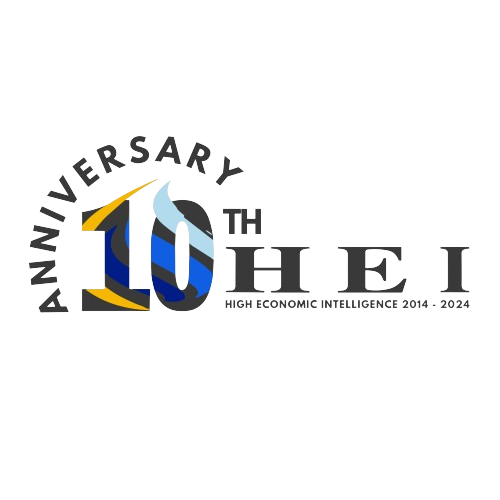 2024/25 Balancing Economic Growth and Social Welfare
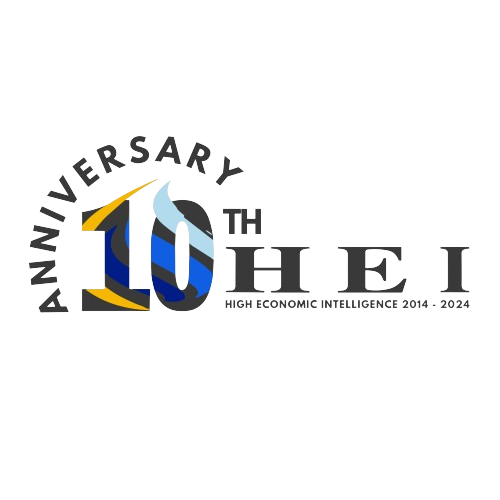 2024/2025 Growth-Oriented Budget Allocations
 Sectoral Investments to drive growth
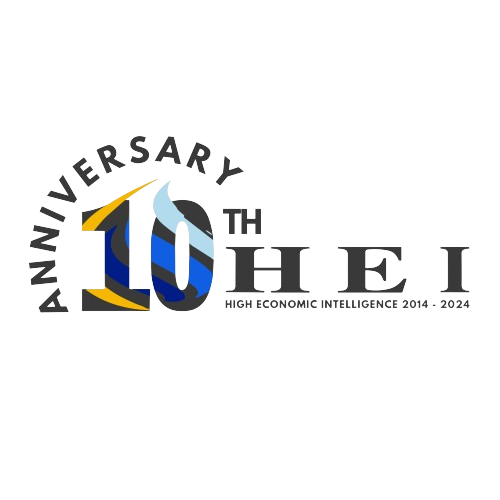 2024/25 Social Upliftment Measures: 

Education and Skills Development
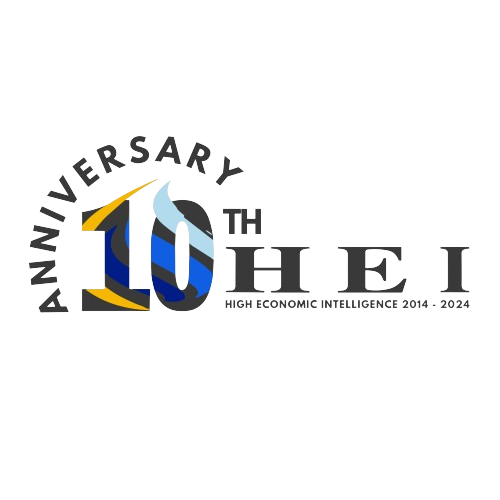 2024/25 Social Upliftment Measures:
Health Care Investments
FY 2018/2019 to FY2024/2025 Tax Revenue (N$ million)
Health Expenditure vs Manifesto
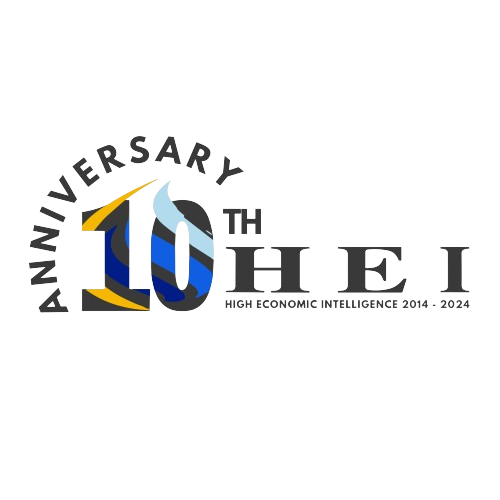 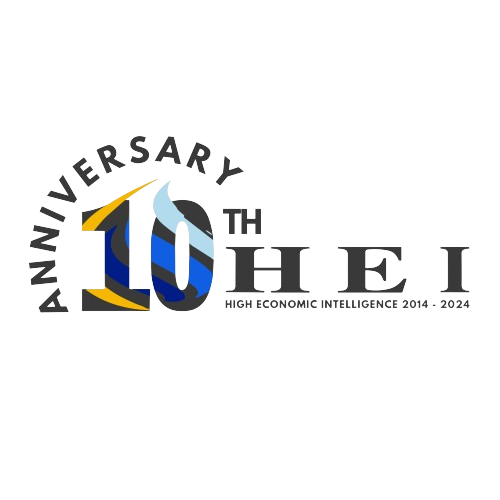 Higher Education, Technology and Innovation Expenditure vs Manifesto
Education Expenditure Breakdown
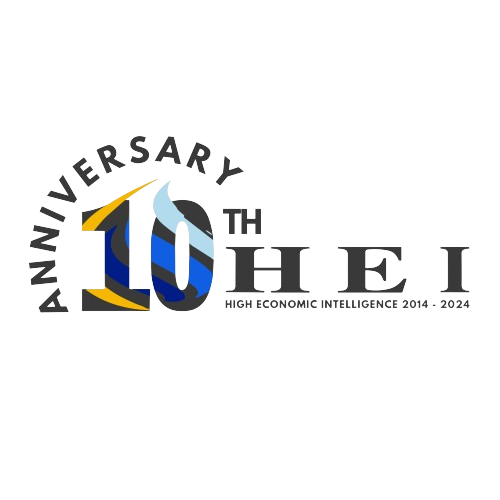 Mathematics, 2024 results
[Speaker Notes: Ordinary level(40 thousand), Advanced Subsidiary (4 thousand)]
Computer & IT related Subjects, 2024 results
[Speaker Notes: Ordinary (900) (computer science 590) design (309)  (AS (200) (computer science 160) design (74)]
Enrollment from Grade 1 -12
Grade 8
Grade 10
Grade 12
NSSCO Qualifying for Advanced Subsidiary/Tertiary, (2020-2024)
[Speaker Notes: 2024(Qualified 12 thousand), Not qualified (29 thousand)]
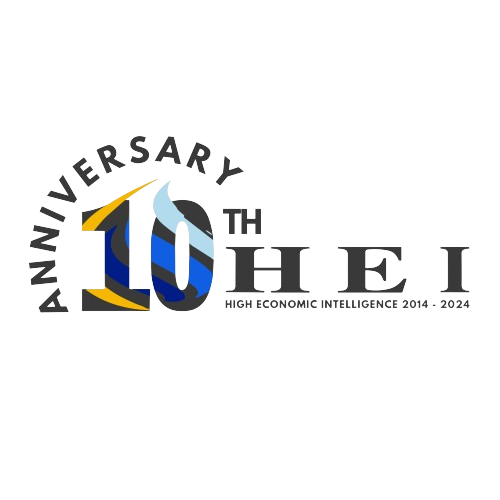 Fiscal Sustainability :Debt as % of GDP
Source: NSA & MoF
NEW GOVERNMENT PRIORITY AREAS and Budget outlook
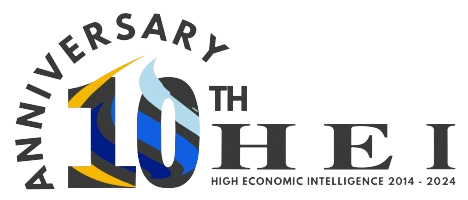 New Government Top 7 Priority List, 2025-2030
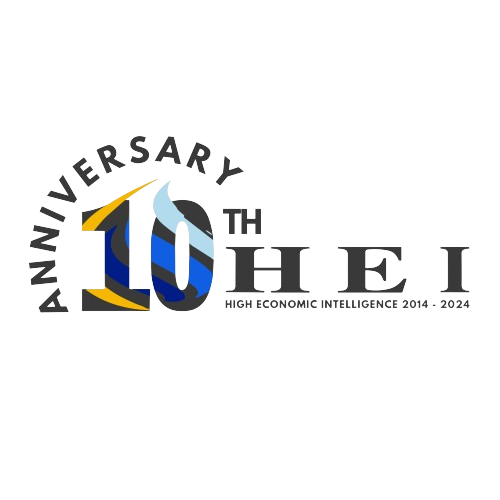 Priority Area: Budget Allocation (Million N$), 2025-2030
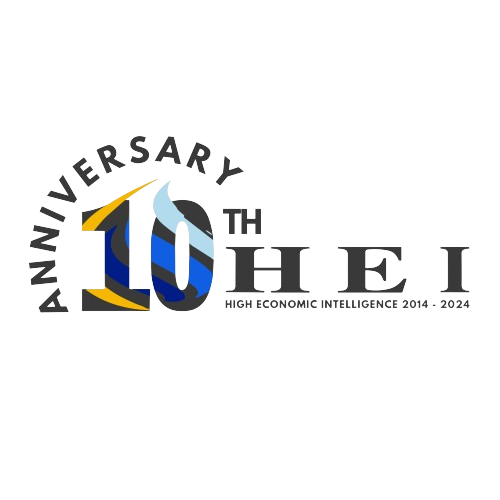 Priority Areas: Budget Allocation (Million N$), 2025-2030
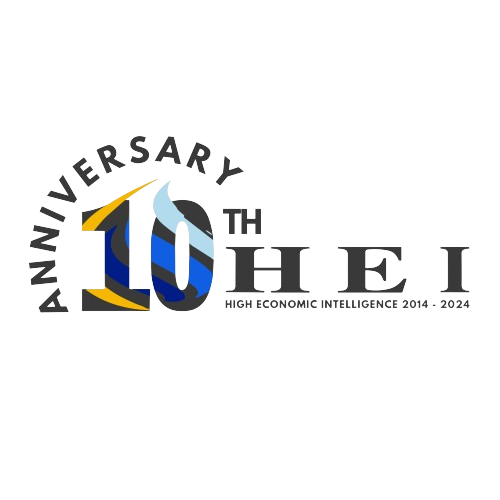 Priority Areas: Budget Allocation (Million N$), 2025-2030
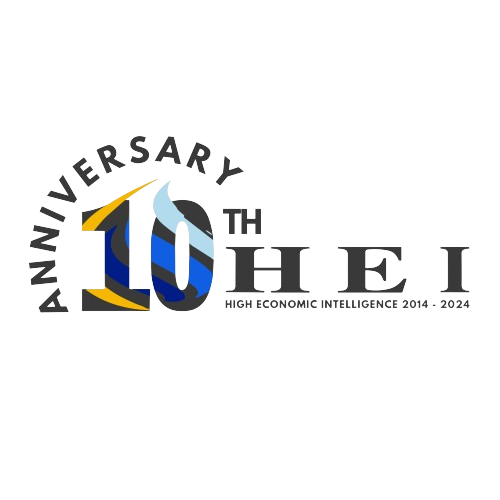 Recommendations And Expectations
Expectations
Expansionary Budget WHERE?
SOE Reforms (HYBRID) (MEATCO AND RCC) - Tax Write-Off
PPP Initiatives - 7 Pillars
Additional Government Funding(Debt) 
Education, Health and Sports
Grey Areas
Investment Promotion and Facilitation Bill
Oil and Gas in the Presidency: Legal Implications
Advisory Teams/Project Teams
Re-Alignment of Government Business
Air Namibia?
GH2
What Namibians want- JOBS: Sustainable Jobs
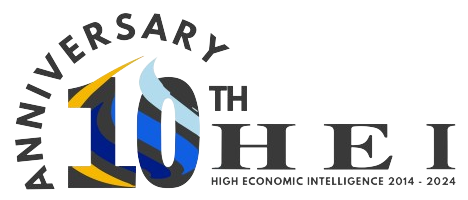 THANK YOU.